imagery Checklist:

 Derived from a NASA sensor
 derived from recent data (2011-2013)
 some kind of processing has taken place
 high-resolution (over 300 dpi)
 saved as a TIFF
Mobile County Health Department
Southeast Health 
and Air Quality
Habitat Suitability Map for Study Area (-116.003 to -72.995 Lon. & 44.003 to 23.996 Lat.) – 
Landsat, MODIS and SRTM data were used as inputs for the modal that created the map.
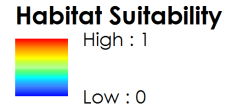 Mobile County Health Department
Southeast Health 
and Air Quality
Habitat Suitability Map for Mobile – 
Landsat, MODIS and SRTM data were used as inputs for the modal that created the map.
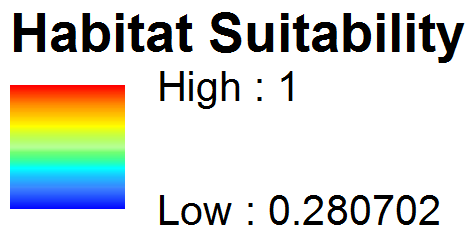 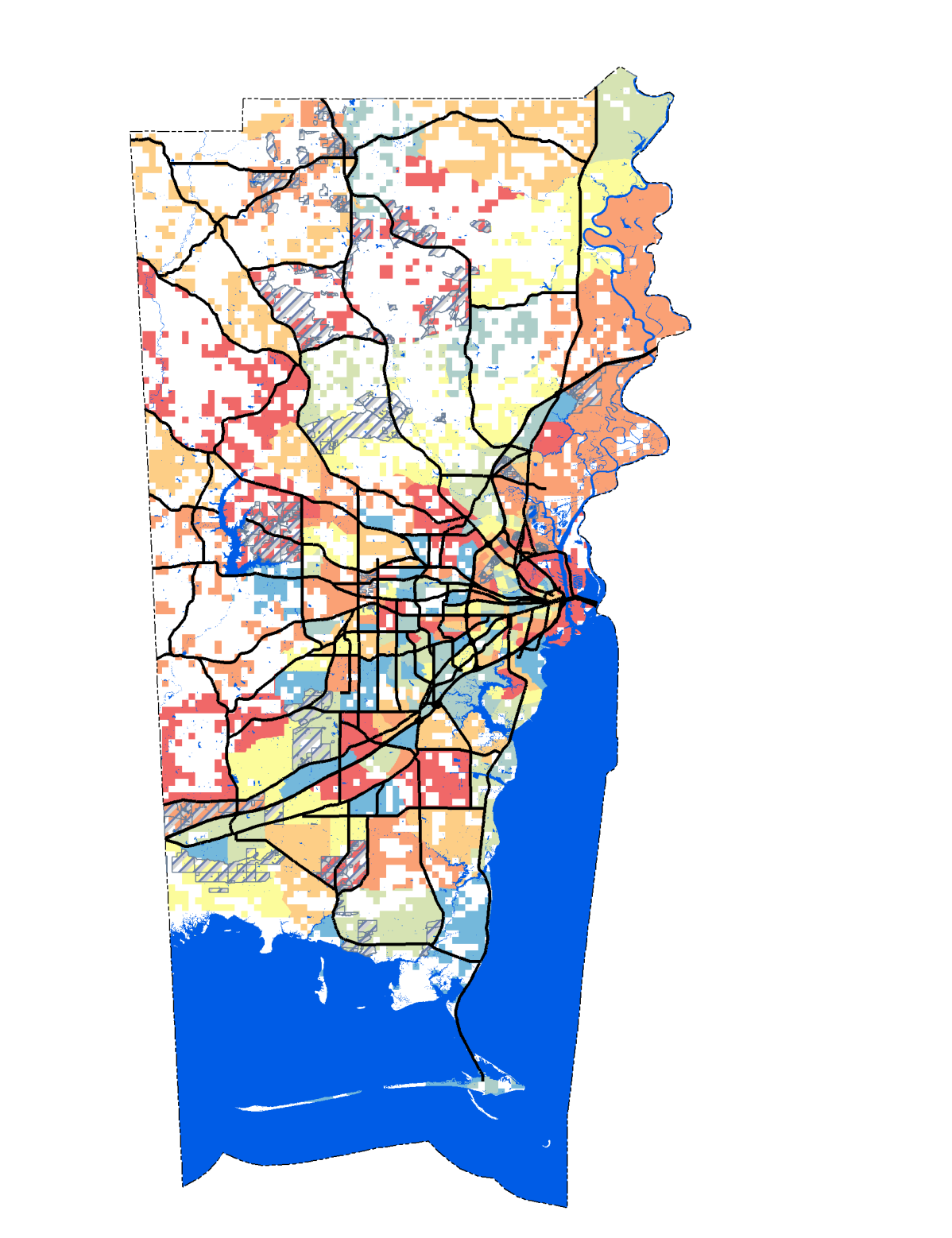 Mobile County Health Department
Southeast Health 
and Air Quality
Priority Trap Placement Map for Mobile – 
Landsat, MODIS and SRTM data were used as inputs for the modal that created the map.
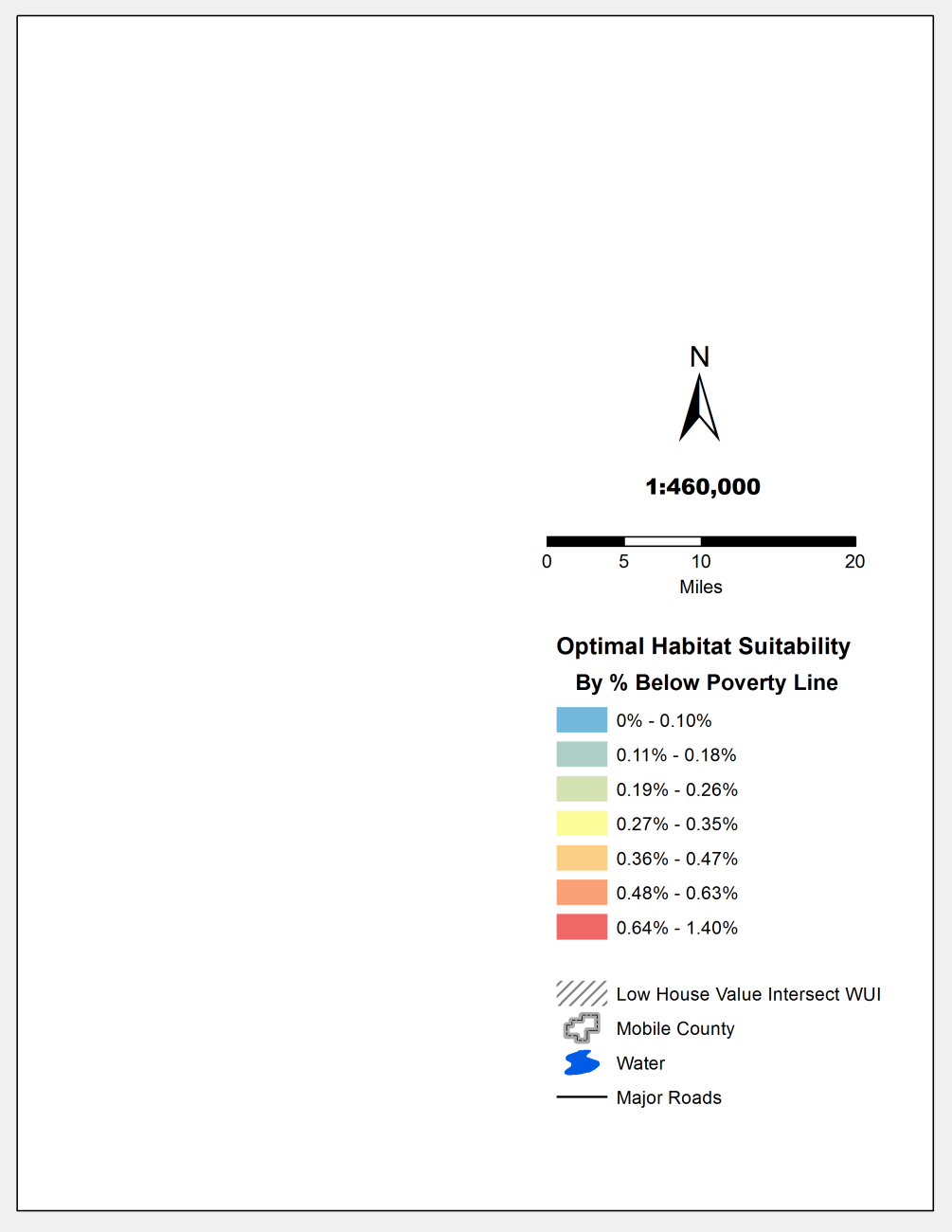